«Организация проектной и исследовательской деятельности школьников на уроке и внеурочной деятельности»
Подготовила:
Учитель начальных классов
МБОУ Люрская СОШ
Осипова О.С
Метод проекта
Метод проекта – это одна из личностно – ориентированных технологий, в основе, которой лежит развитие познавательных навыков учащихся, умений самостоятельно конструировать свои знания, ориентироваться в информационном пространстве, развитие критического и творческого мышления.
На ШМО учителей начальных классов по итогам обсуждения результатов анкетирования разработали программы внеурочной деятельности по следующим направлениям:
1)спортивно - оздоровительное
2)художественно-эстетическо
3)общеинтеллектуальное
4) социальное-психологическое
5) научно-познавательное
Алгоритм разработки проекта таков:
Результат
Цель
Проблема
Цель
Продукт
Задача
Тема
Гипотеза
Информация
Предмет
Предмет рассмотрения; это то главное, о чем сообщается, что обсуждается, исследуется, изображается
Тема
Это то, к чему стремятся, чего хотят достичь, что нужно осуществить, решить; это главная задача
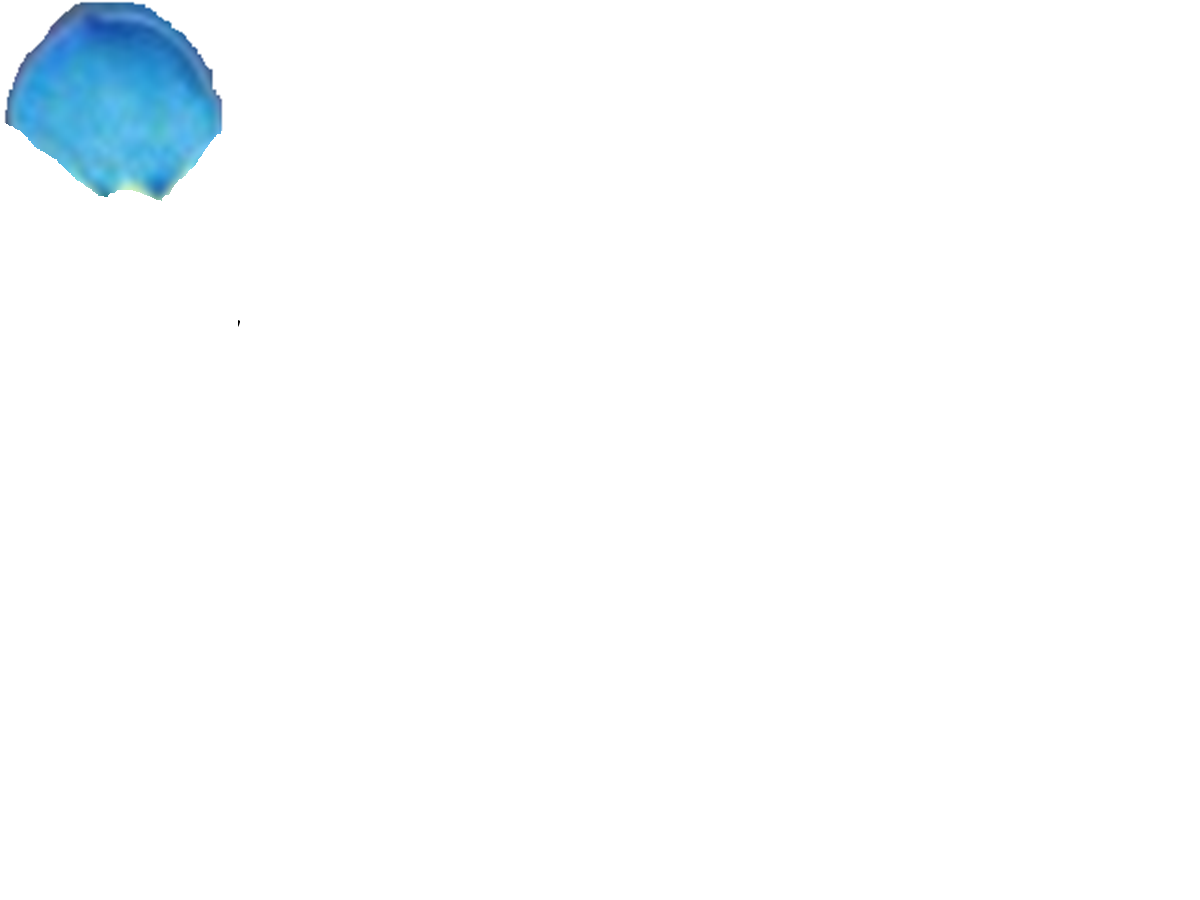 Цель
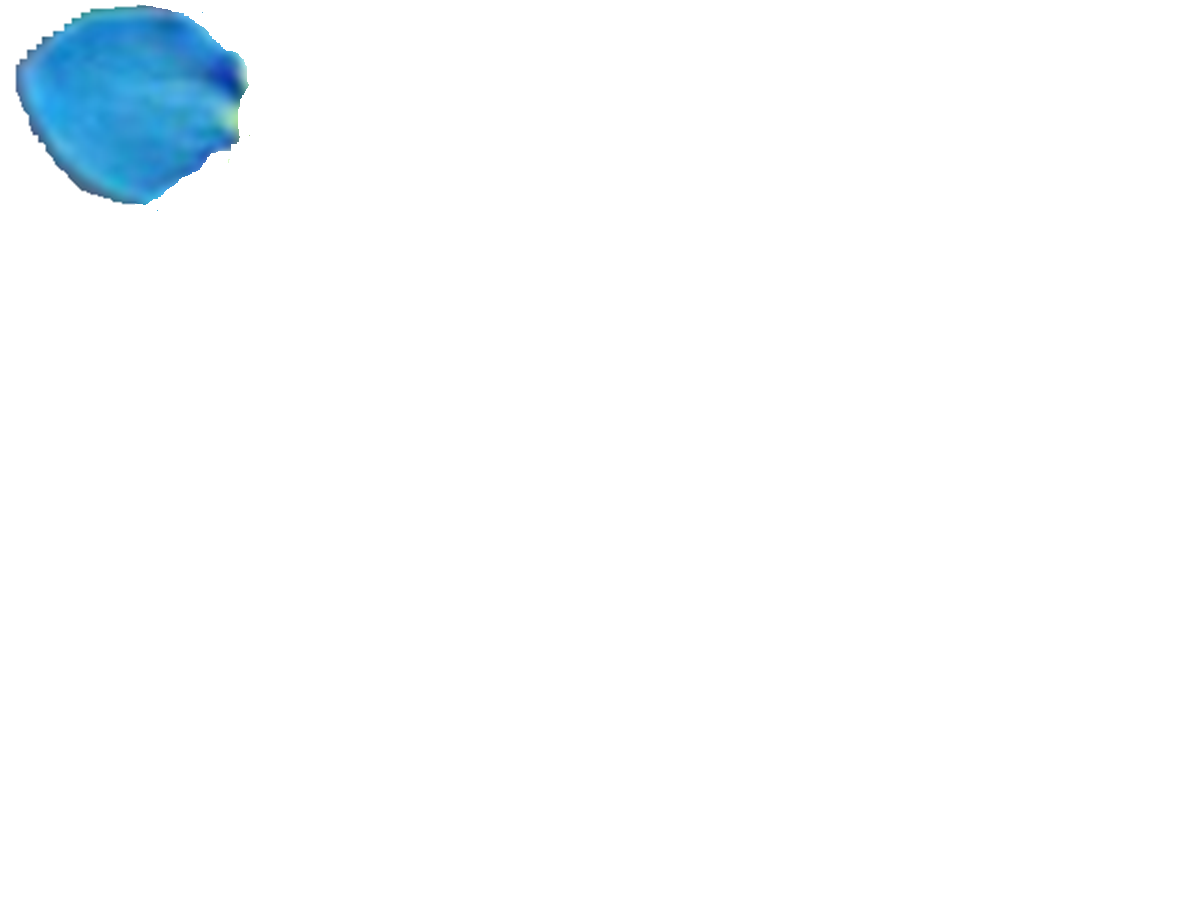 Задача
Это то, что необходимо решить, выполнить. В задачах определяется, как достичь цели.
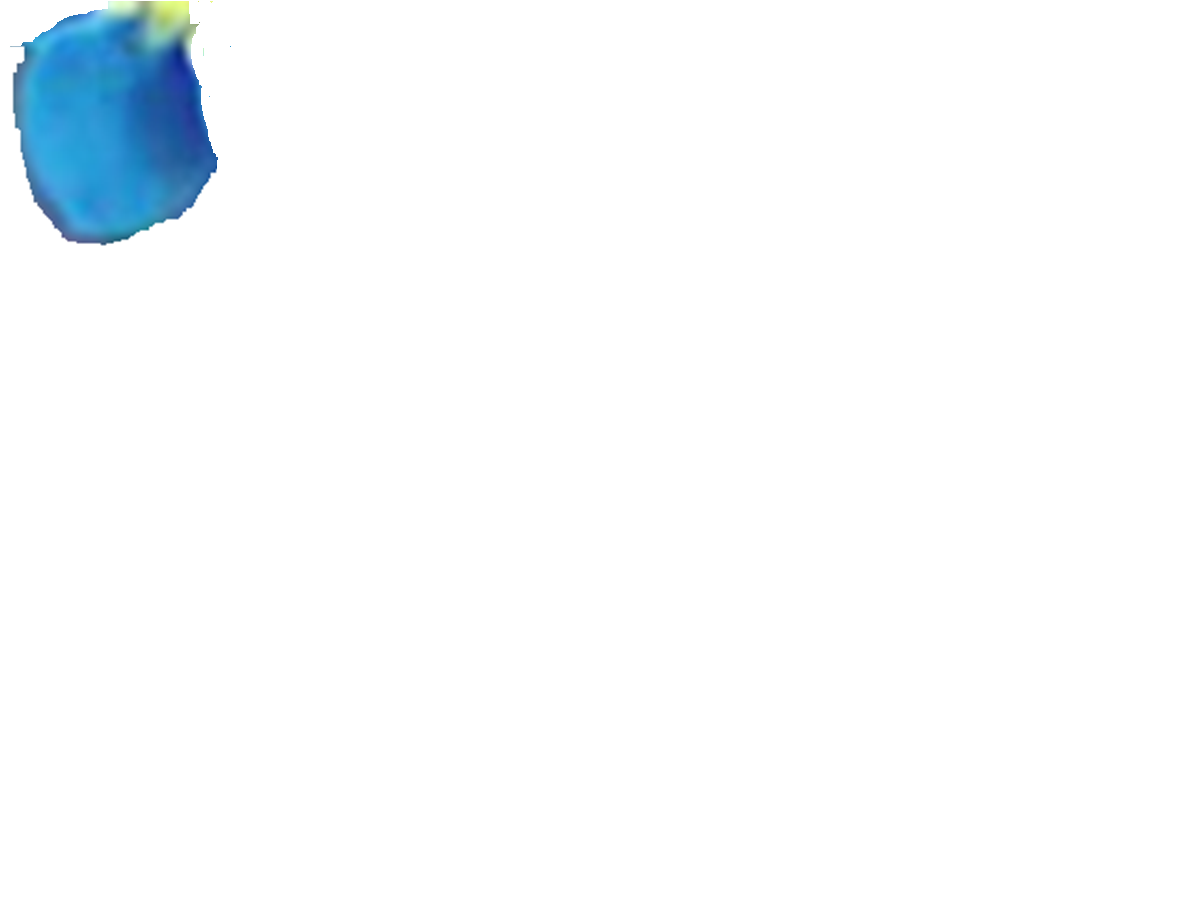 Это предположение для объяснения какого-то явления; требует подтверждения, и проверки опытным путем.
Гипотеза
Это сведения об окружающем мире, сообщения о чем либо.
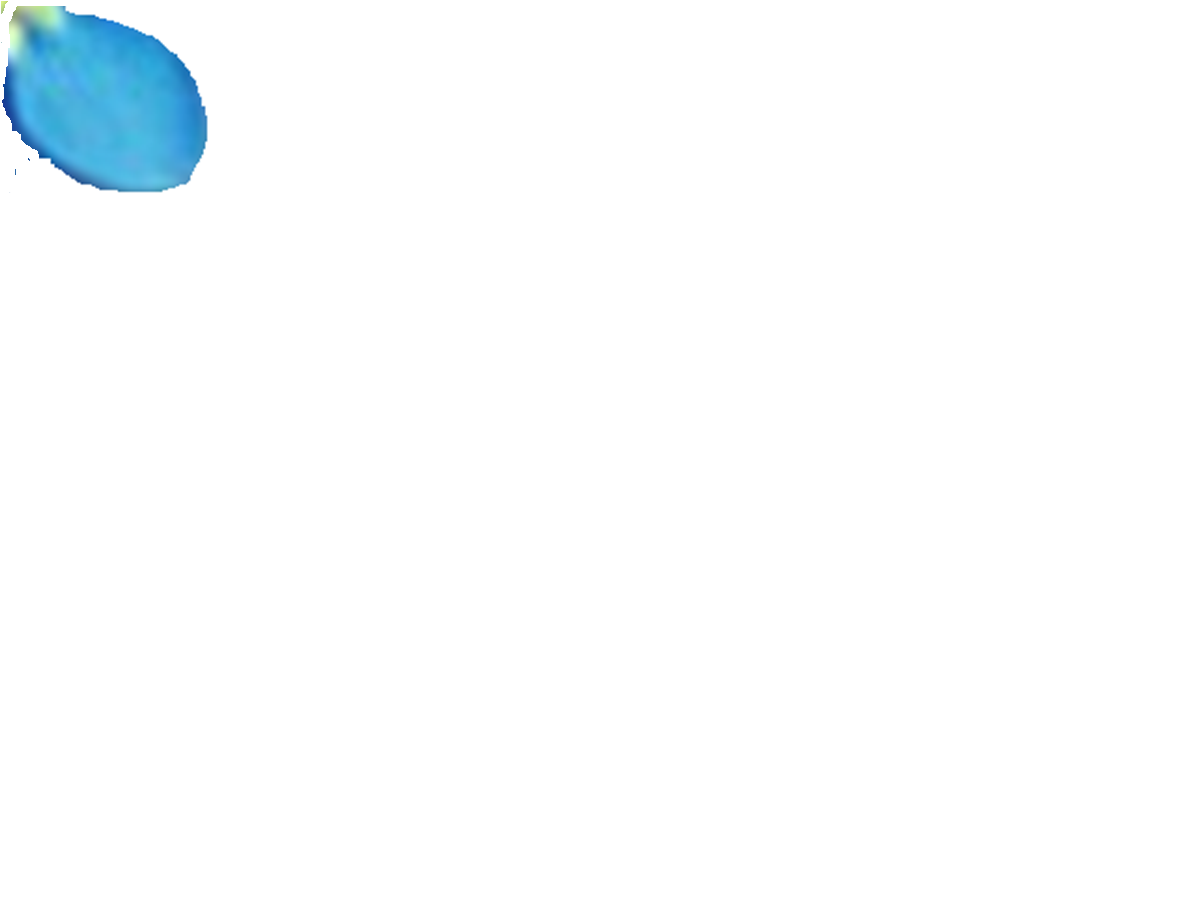 Информация
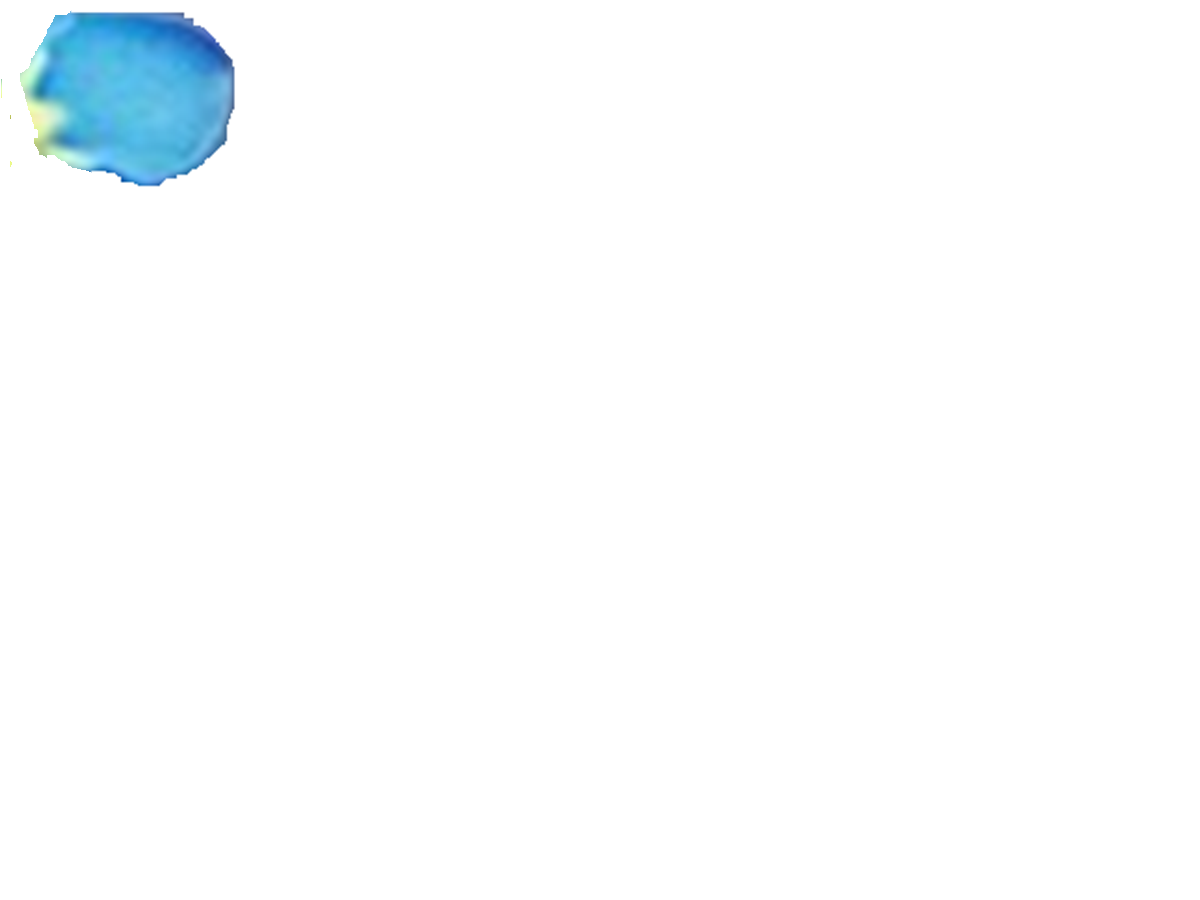 Продукт
Это все, что придумано и сделано, создано, изготовлено.
«За прошедший учебный год составили с учениками 1 и 2 класса проект на тему: «Мои игрушки».
«А с учениками 3 класса составили мини – проект «Любимый портфель».
«В этом году мы составили проект по математике «Жизнь нуля».